Pauline DUMONT
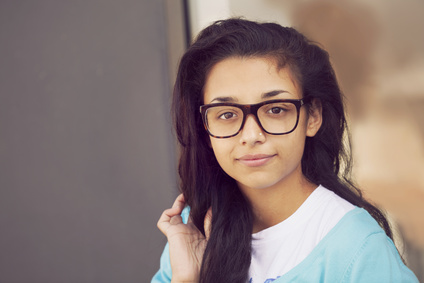 OBJETIVO
Lorem ipsum dolor sit amet, consectetur adipiscing elit. Morbi tristique sapien nec nulla rutrum imperdiet. Nullam faucibus augue id velit luctus maximus. Interdum et malesuada fames ac ante ipsum primis in faucibus. Etiam bibendum, ante nec luctus posuere, odio enim semper tortor, id eleifend mi ante vitae ex. Sed molestie varius erat a aliquet.
QUALIFICAÇÕES
CONTATO
Profissionais
Telefone: 000 111 333
Celular: 000 222 444
Endereço: 12 Street Name, Lisboa
Email: name@mail.com
Microsoft Office
InDesign
PHP MySQL
EXPERIÊNCIA PROFISSIONAL
Google Ads
2010 - 2014
Empresa
Cargo exercido
Lorem ipsum dolor sit amet, consectetur adipiscing elit. Morbi tristique sapien nec nulla rutrum imperdiet. Nullam faucibus augue id velit luctus maximus.
Idiomas
LOGO
Inglês
Francês
Italiano
2010 - 2014
Empresa
Cargo exercido
Lorem ipsum dolor sit amet, consectetur adipiscing elit. Morbi tristique sapien nec nulla rutrum imperdiet. Nullam faucibus augue id velit luctus maximus.
LOGO
Personalidade
Criativo
Sério
2010 - 2014
Empresa
Cargo exercido
Lorem ipsum dolor sit amet, consectetur adipiscing elit. Morbi tristique sapien nec nulla rutrum imperdiet. Nullam faucibus augue id velit luctus maximus.
Inovador
LOGO
Organizado
FORMAÇÃO
2010 - 2014
Empresa
Cargo exercido
Lorem ipsum dolor sit amet, consectetur adipiscing elit. Morbi tristique sapien nec nulla rutrum imperdiet. Nullam faucibus augue id velit luctus maximus.
2014
Universidade – Grau 
Lorem ipsum dolor sit amet, consectetur adipiscing elit.
LOGO
2014
Universidade – Grau 
Lorem ipsum dolor sit amet, consectetur adipiscing elit.